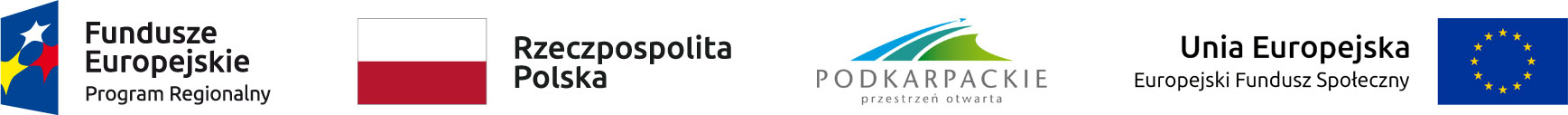 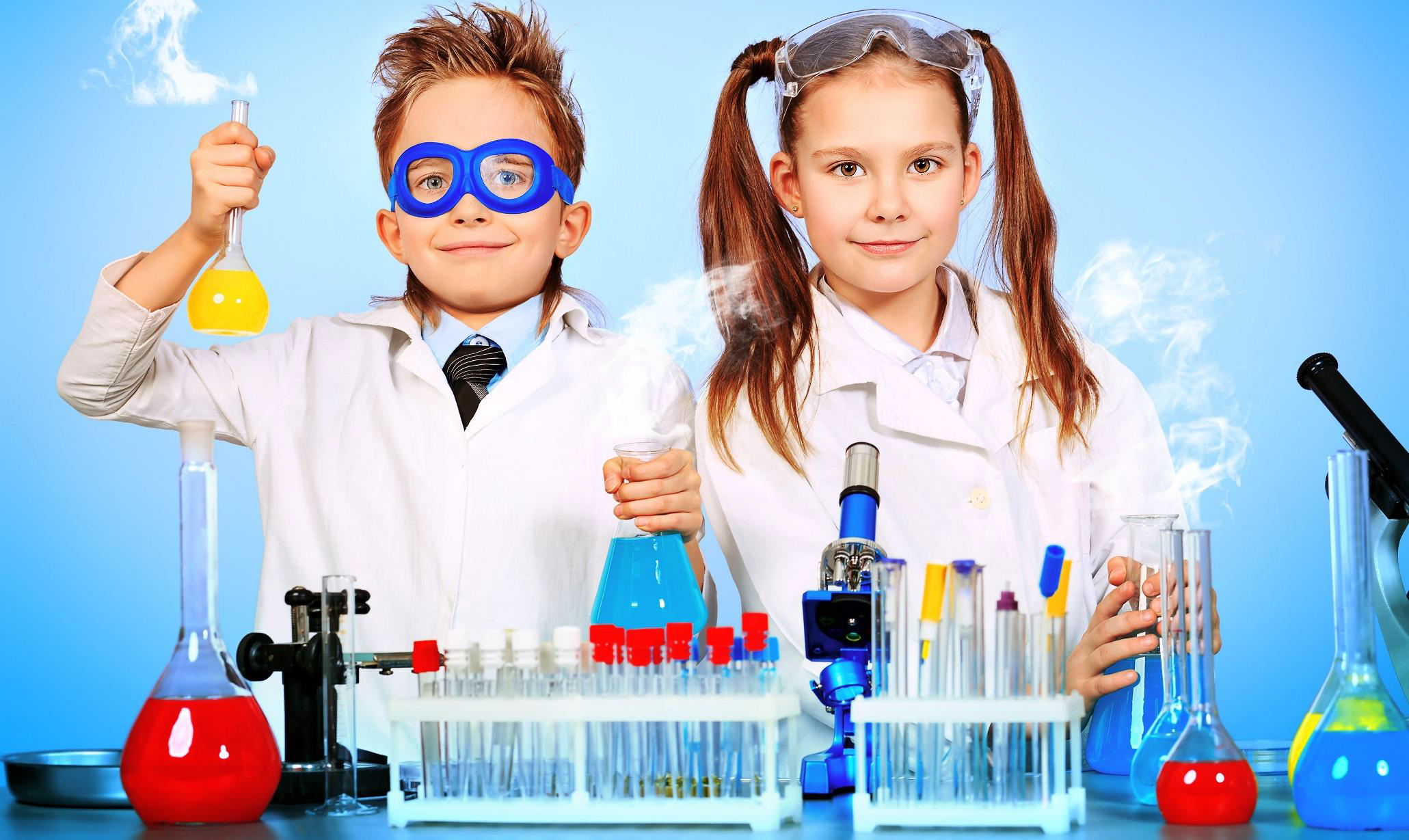 „Nowa jakość nauczania 
w szkołach z Gminy Dzikowiec”
-projekt realizowany w: 
Zespole Szkół im. Ks. Prałata S. Sudoła w Dzikowcu, 
Szkole Podstawowej im. Jana Pawła II w Wilczej Woli,
Szkole Podstawowej w Lipnicy,
Zespole Szkolno- Przedszkolnym nr 1 w Mechowcu,
Szkole Podstawowej w Spiach
Udział w projekcie jest bezpłatny. 
Koszty jego organizacji pokrywane są ze środków Unii Europejskiej w ramach Osi Priorytetowej IX Jakość edukacji i kompetencji w regionie, Działania 9.2 Poprawa jakości kształcenia ogólnego Regionalnego Programu Operacyjnego Województwa Podkarpackiego na lata 2014-2020.
Cele projektu: 
Wzrost kompetencji kluczowych uczniów w zakresie TIK, nauk matematyczno- przyrodniczych, jezyków obcych, kreatywności, innowacyjności i pracy zespołowej oraz rozwijanie indywidualnego podejścia do ucznia, szczególnie ze specjalnymi potrzebami edukacyjnymi, 
Wzrost kompetencji nauczycieli kształcenia ogólnego, w szczególności w zakresie wykorzystania TIK w nauczaniu.
Rekrutacja                                                  odbywać się będzie w punktach                                         rekrutacyjnych szkół, w dni powszednie,                                              w godzinach pracy, w dwóch etapach: 
na rok szkolny 2018/2019 od 01.12.2018 – 
do14.02.2019 
na rok szkolny 2019/2020 od 01.09.2019 r. do 30.09.2019  r.
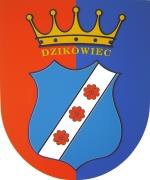 Projekt współfinansowany przez Unię Europejską ze środków Europejskiego Funduszu Społecznego      w ramach Regionalnego Programu Operacyjnego Województwa Podkarpackiego na lata 2014-2020
Kontakt: 
Biuro projektu- tel.: 17 744 21 08;
 e-mail: dyrektor@zoeasdzikowiec.pl
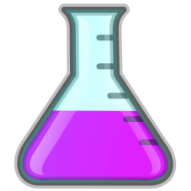